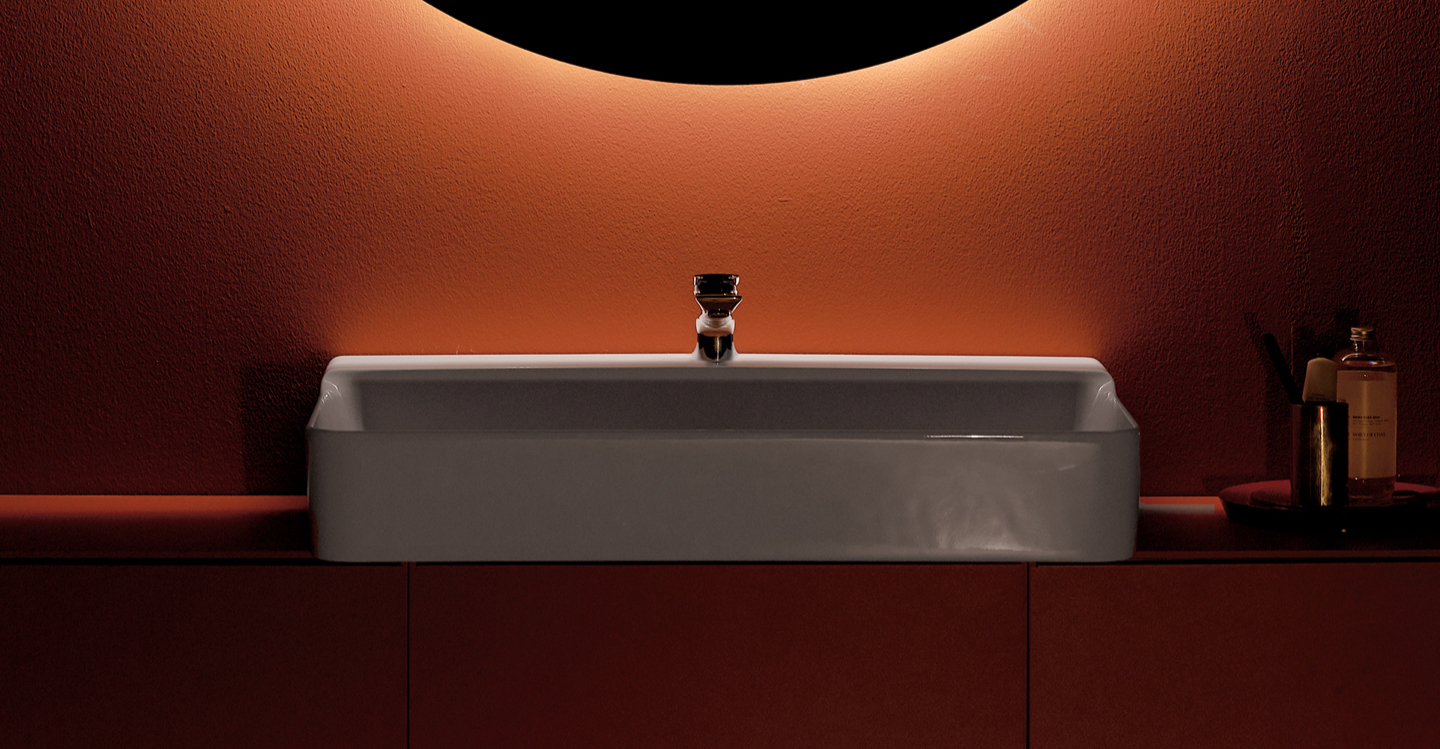 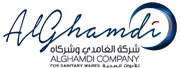 Company Portfolio
Welcome to Al Ghamdi Company for Sanitary Ware
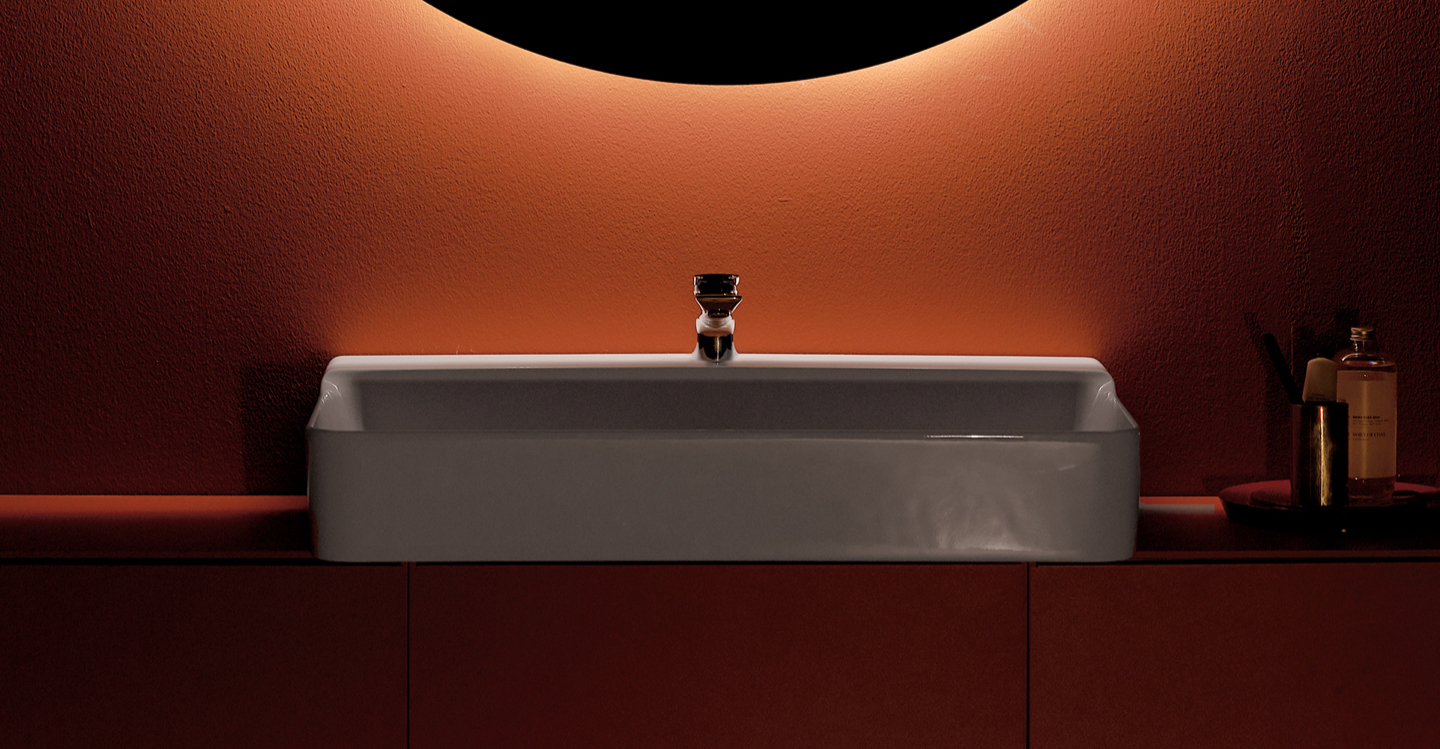 Introduction

Our History

Our Key Assets

Companies Represented

Product List

Our Major Projects

Our Suppliers
Summary
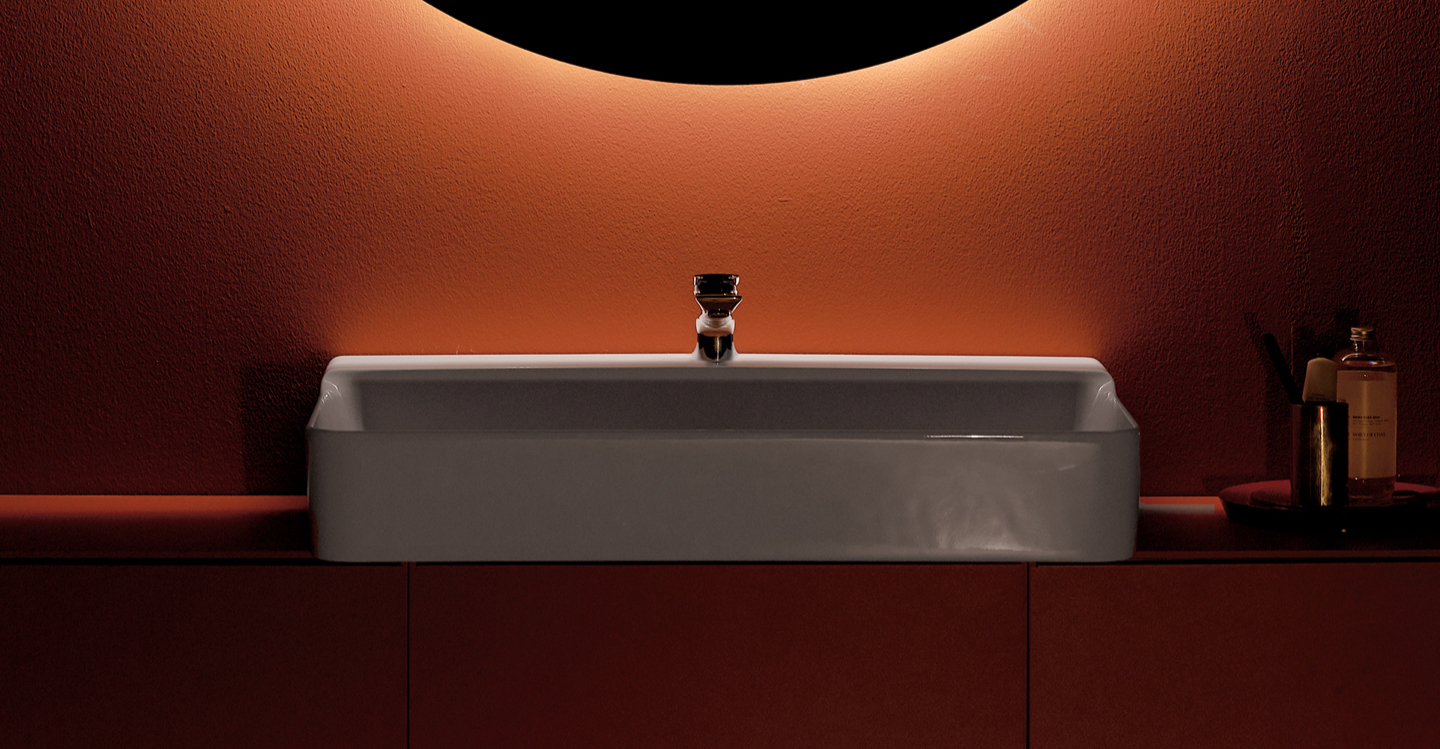 Al  Ghamdi  Co.  commenced  its  operations  48  Years  ago  by  Sheikh Mohammed Al Ghamdi and Sheikh Mohammed Al- Issa. We are one of the  leading  companies  in  the   Kingdom  of  Saudi  Arabia  dealing  in sanitary ware fixtures, fittings, accessories. We enjoy very good reputa­tion  among  our  clients  and  our  after  sales  customer  services  are widely appreciated.
We are Sole: Exclusive agents in the Kingdom for  American Standard
/ Ideal Standard and Bobrick the  world's most leading manufacturers of Residential, Commercial  and Institutional Sanitary  ware Fixtures : Fittings and Accessories.
The production  ranging from most elegant and  luxurious, high quality stainless  steel 
accessories,  vitreous  china  fixtures, handsome  acrylic Bath  tubs/  Whirlpool  to  a  common  bathroom  available  in  superb craftsmanship with a wide range of today's most wanted colors.
Messrs American Standard Inc. U.S.A and  Bobrick has a very practical approach  while  designing  and  manufacturing  the  Hospital  fixtures, fittings and accessories  which not  only have the  vital hygienic  quality but  also quite easy to use by the handicaps and patient
Introduction
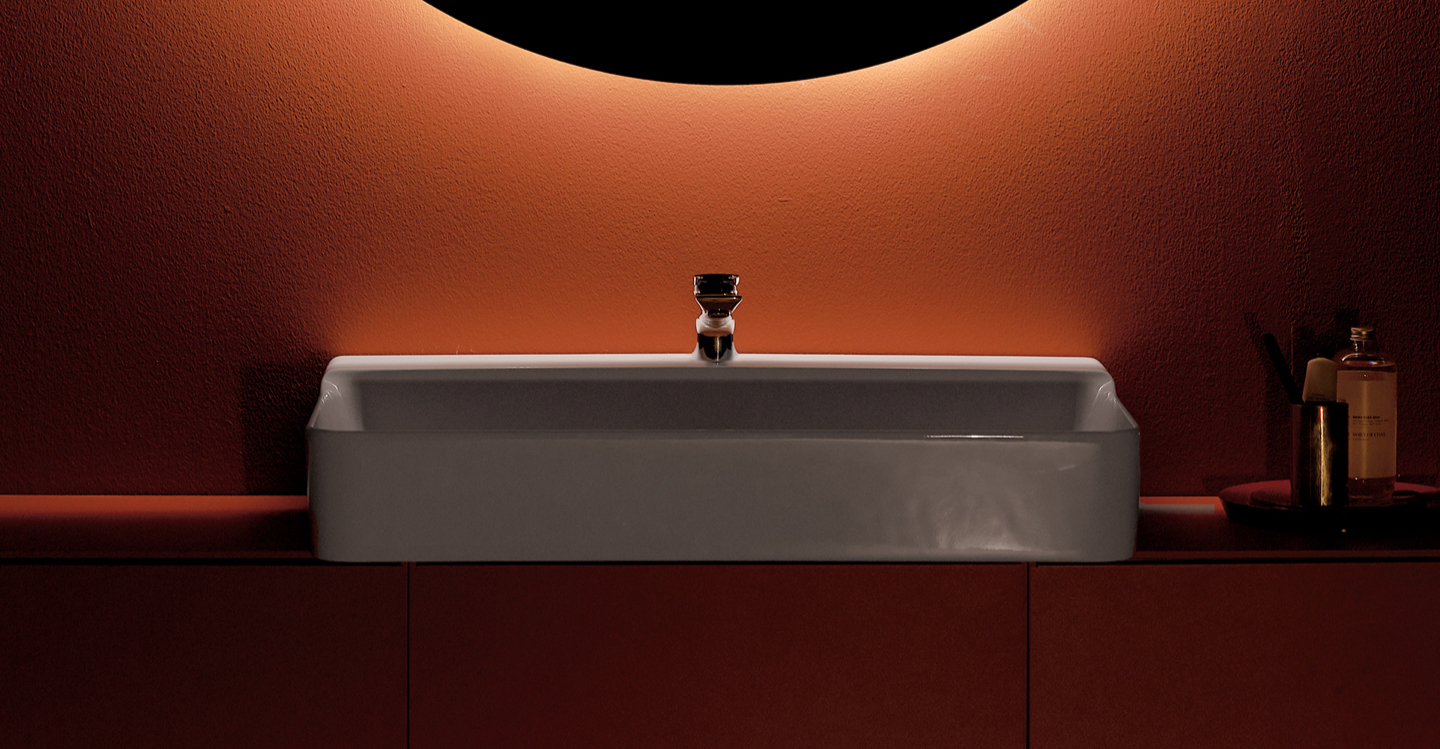 M/s. Al Ghamdi Co. commenced its operations in 1970 by Sheikh Mohammed Al Ghamdi and Sheikh Mohammed Al-Issa. We are one of the leading companies in the Kingdom Of Saudi Arabia dealing in sanitary ware fixtures, fittings, accessories. We enjoy very good reputation among our clients and our after sales customer services are widely appreciated.
We are the Sole & Exclusive agents in the Kingdom for American Standard / Ideal Standard and Bobrick the world's most leading manufacturers of Residential, Commercial and Institutional Sanitary ware Fixtures &Fittings and Accessories. The production ranging from most elegant and luxurious, high quality stainless steel accessories, vitreous china fixtures, handsome acrylic Bath tubs/ Whirlpool to a common bathroom available in superb craftsmanship with a wide range of today's most wanted colours. Messrs American Standard Inc. U.S.A and Bobrick has a very practical approach while designing and manufacturing the Hospital fixtures, fittings and accessories which not only have the vital hygienic quality but also quite easy to use by the handicaps and patients.
Our History
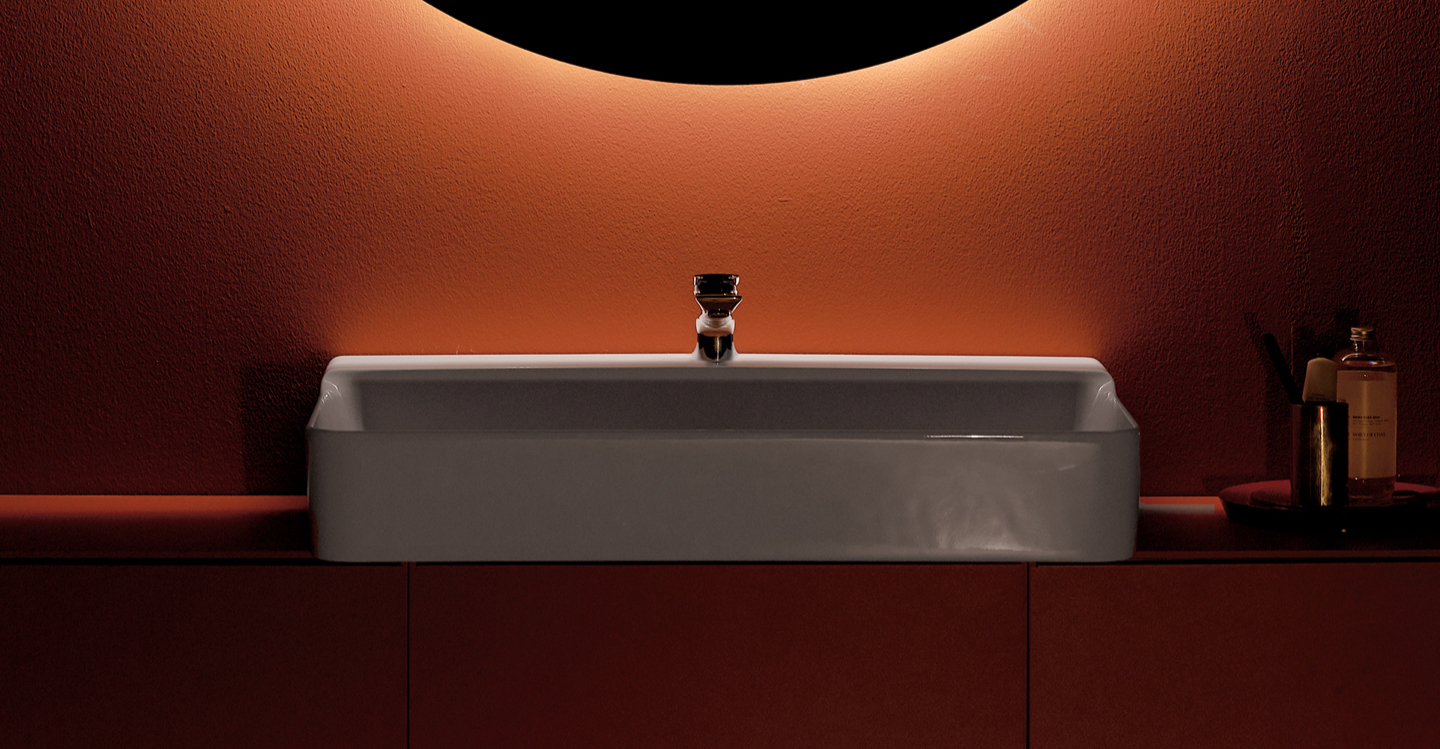 We have well appointed and pleasantly Furnished showrooms in Riyadh and Jeddah that effectively cater     to the retail demand in the respective cities and its hinterland
Showrooms
We have full-fledged Projects Sales Department to look after the needs
and requirements of the various projects. consultants / contractors and other institutional clients. We have been involved in the supply and delivery of our materials to many prestigious projects and clients. The Project Sales is the thrust area for the company at present and we are continuously expanding our horizons in this area.
Projects
Sales Department
Our Key Assets
They are the biggest asset of the company. We have qualified. talented and dedicated team of employees in all our departments to serve the client optimally.
Employees
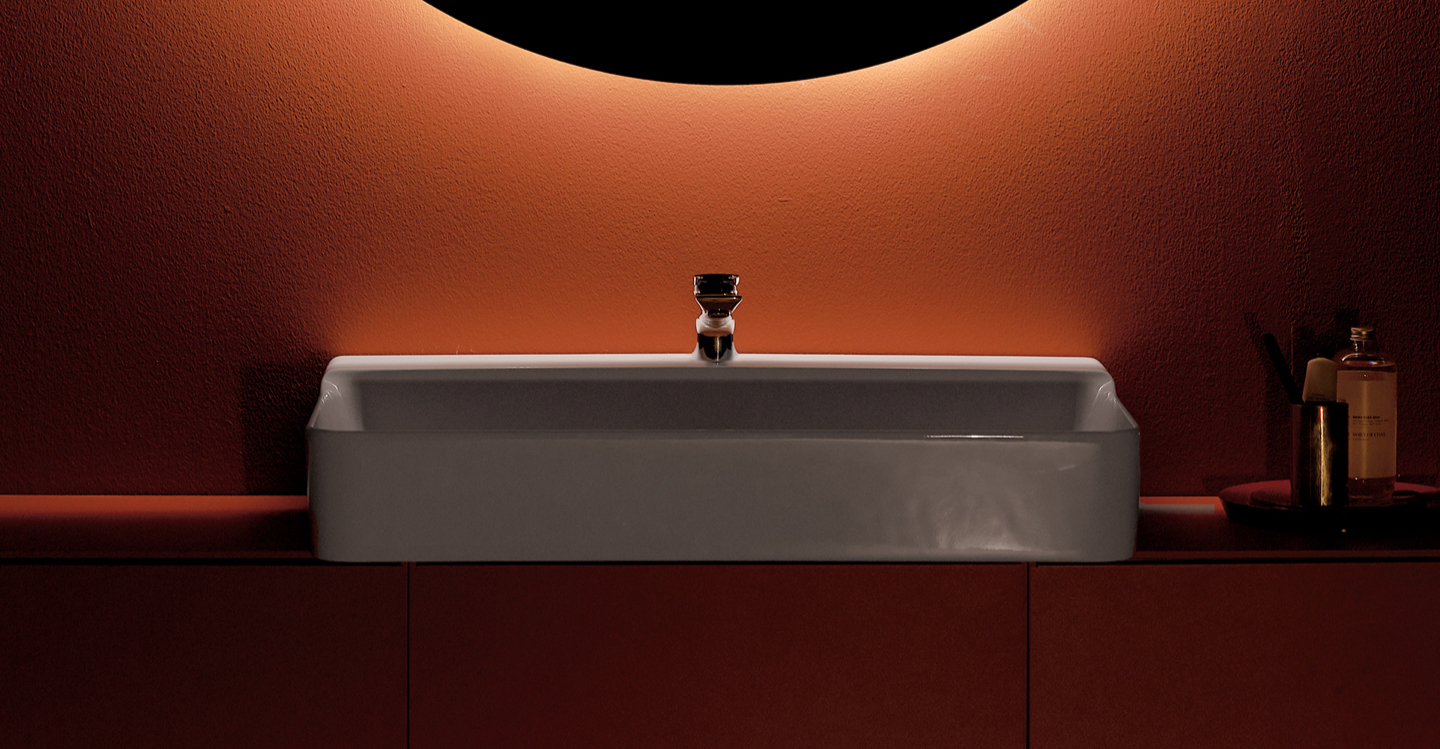 We have an encompassing presence in the major city like Riyadh and Jeddah . We also have reached to interior of the region through a fleet of delivery of the materials right at the doorsteps of the customers
Coverage
We represent the pioneer of sanitary ware in the world with the sales of over $ Seven (7) billion and 94 manufacturing plants in 32 countries all around the world. Research and Engineering are located in Germany who is responsible for coordinating product development and insuring highest quality standard in each factory. In accordance with ISO 9001, En29001, BS5750. We have got all the systems in place to provide efficient service to our customers.
Our Key Assets
Infrastructure
The company has been in operation since years and our financial viability
is our major strength. The strong financial position has played an important role in the spectacular growth of the company over the year of existence
Finance
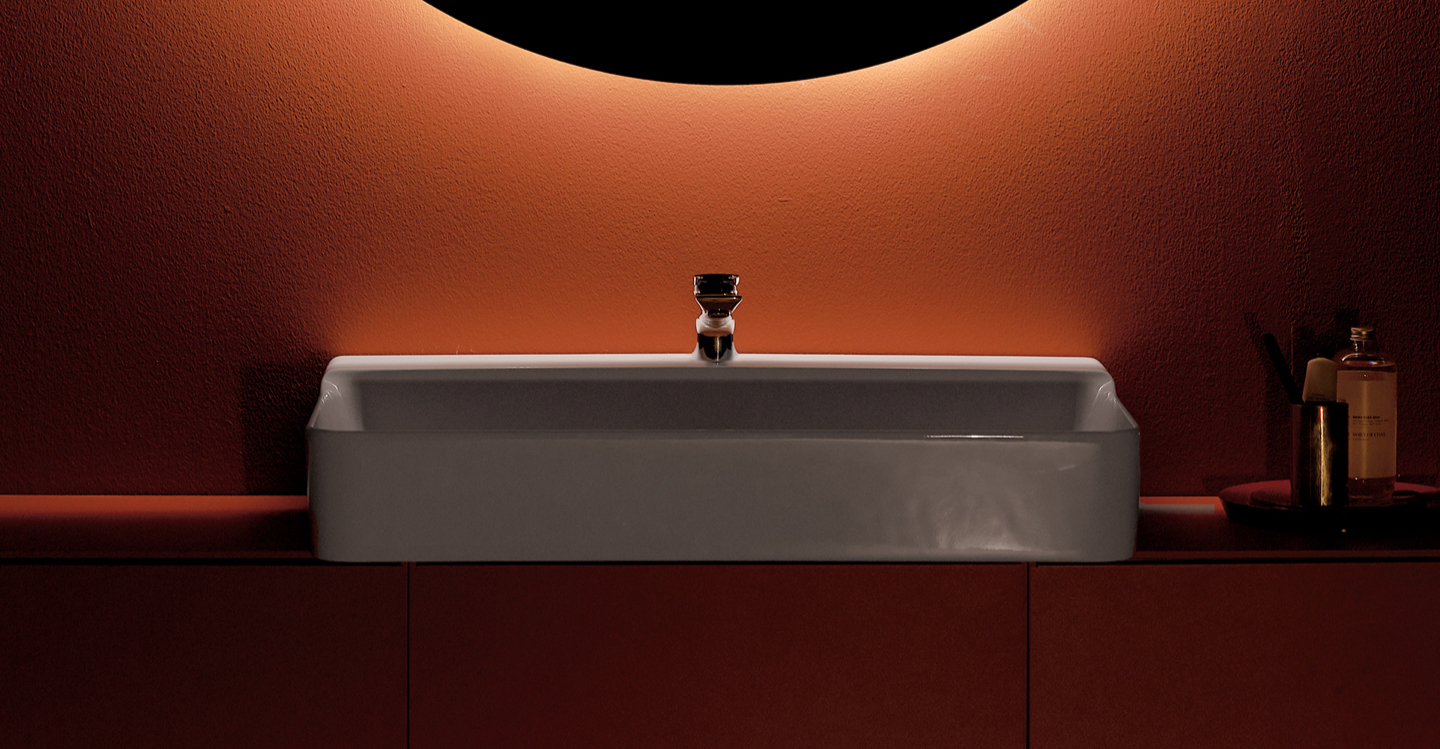 Companies Represented
American Standard
INC 
(USA)
Ideal Standard
(European Union)
Viglacera
(Vietnam)
Bobrick Washroom Accessories
(USA)
Sonia
(Spain)
Blanco
(Germany)
Sloan valve Company
(USA)
Inda S.P.A
(Italy)
Elkay Manufacturing Company
(USA)
Geberit International  
(Switzerland)
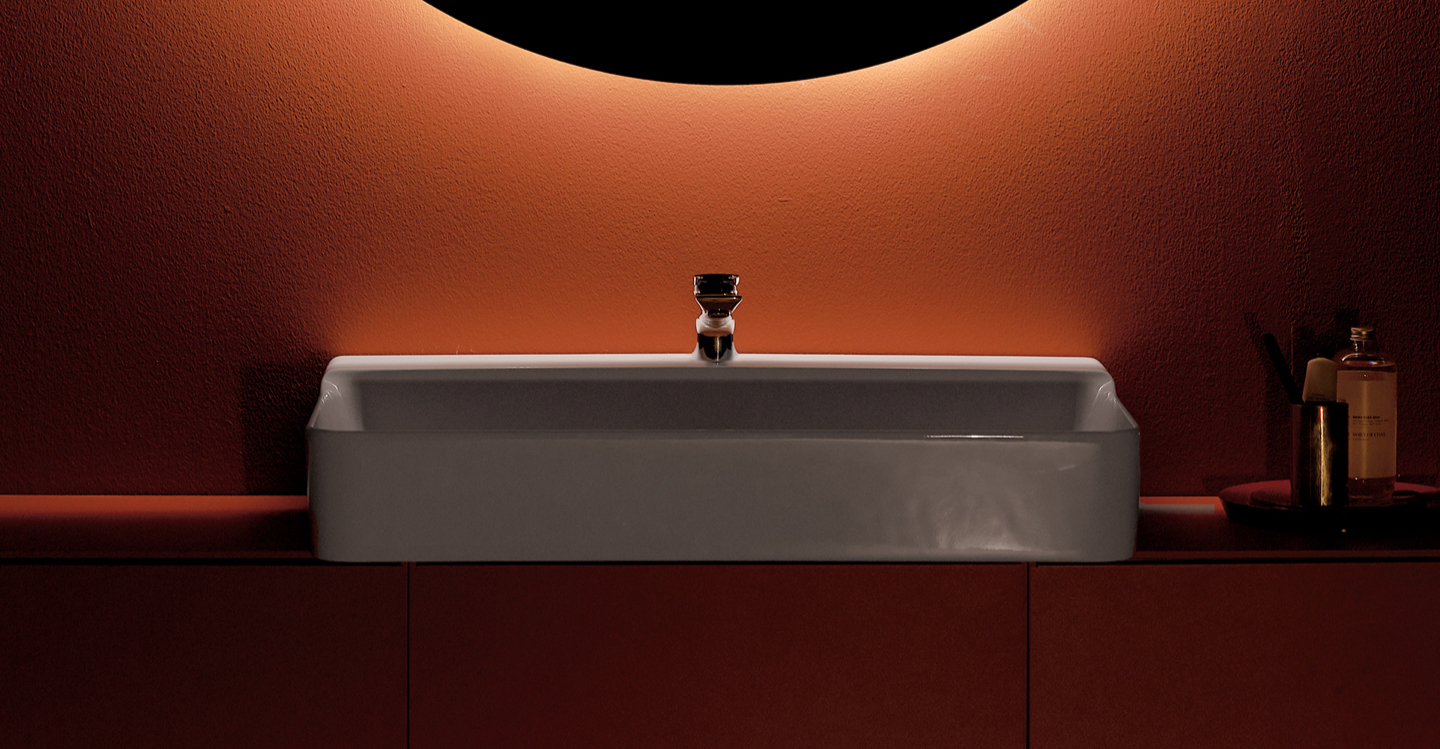 Product List
Brassware :
Metering / Proximatic
 In-wall Valves
Two-handle Widespread Lavatory 
Two-handle Centerset Lavatory 
Two-handle Kitchen/Bar
Wall-mount Utility 
Bedpan Cleansers
Pedal Valves/Vacuum Breakers 
Electronic/Thermostatic 
Pressure Balance Bath/Shower 
Single Control Bath/Shower
Two and Three-handle In-wall Bath/Shower 
Two-handle Deck Mount Tub Fillers
Single Control Lavatory
Two-handle Widespread Lavatory
Two-handleCenterset/SinglePostLavatory 
Single Control Kitchen
Two-handle Kitchen
Specialty Faucets (Bar, Pantry, and Laundry)
Bidet Faucets
Commercial/Institutional Faucets
Vitreous China :
Acrylics:
Pedestal Lavatories 
Countertop Lavatories
Wall Hung Lavatories 
Bidets
Toilets-One Piece 
Toilets-Two Piece
Toilets (Commercial) 
Urinals
Institutional
Whirlpools/Bathtubs
 Showers Trays
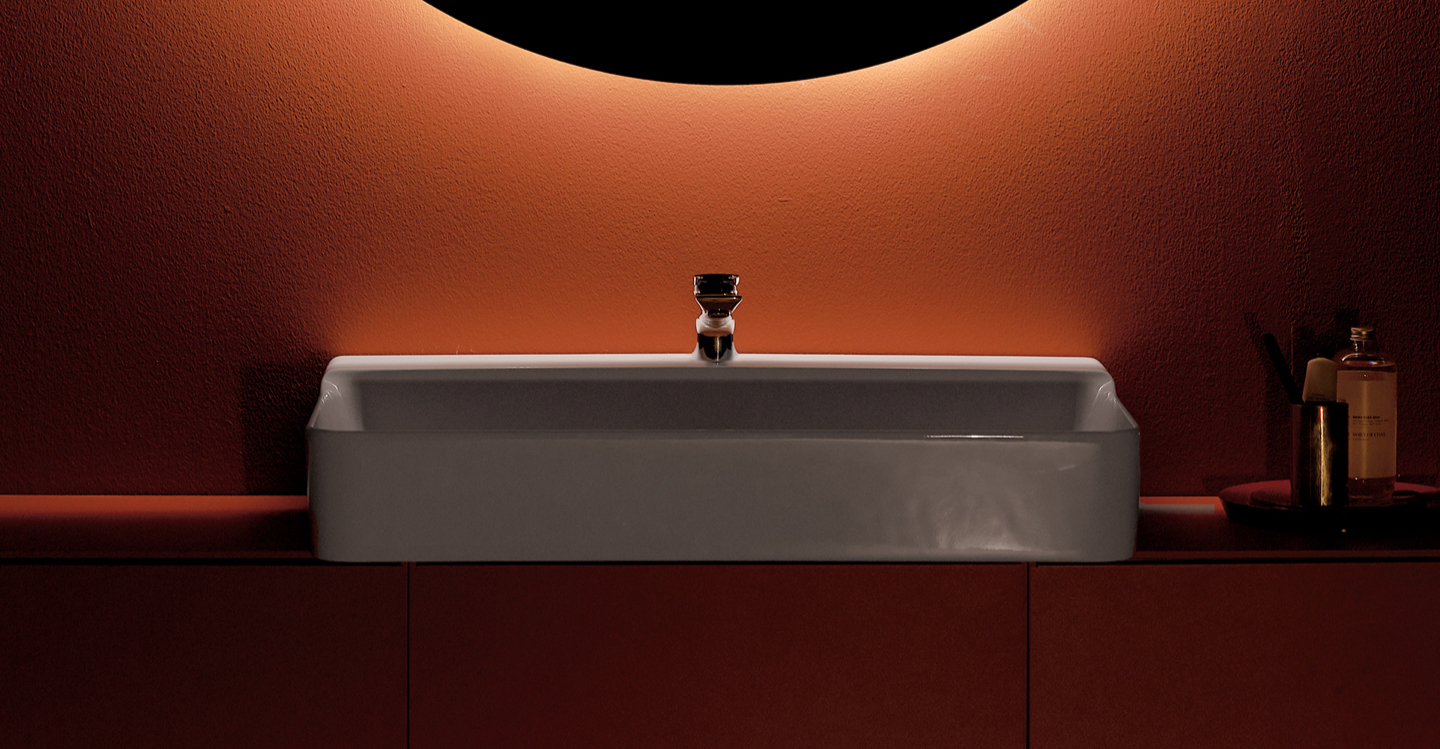 Product List
Accessories
Accessories :
Bathroom Accessories :
Mirrors
Paper Towel Dispensers 
Sanitary Napkin Disposals 
Soap Dispensers
Toilet Tissue Dispensers
Warm-Air Hand Dryers 
Waste Receptacles
Combination Towel/Waste
 Units Grab Bars
Baby Changing Stati
Ash Trays
Bar Soap Holders Facial
Tissue Dispensers Hooks
Medicine Cabinets Shelves
Shower Curtains 
Shower Curtain Rods Shower 
Curtain Shower Seats
Toilet Brush Holder
Hotel Accessories :
Bar Soap Holder 
Clothes Lines
Door Bumper 
Hooks 
Shelves
 Soap Dishes 
Towel Rods
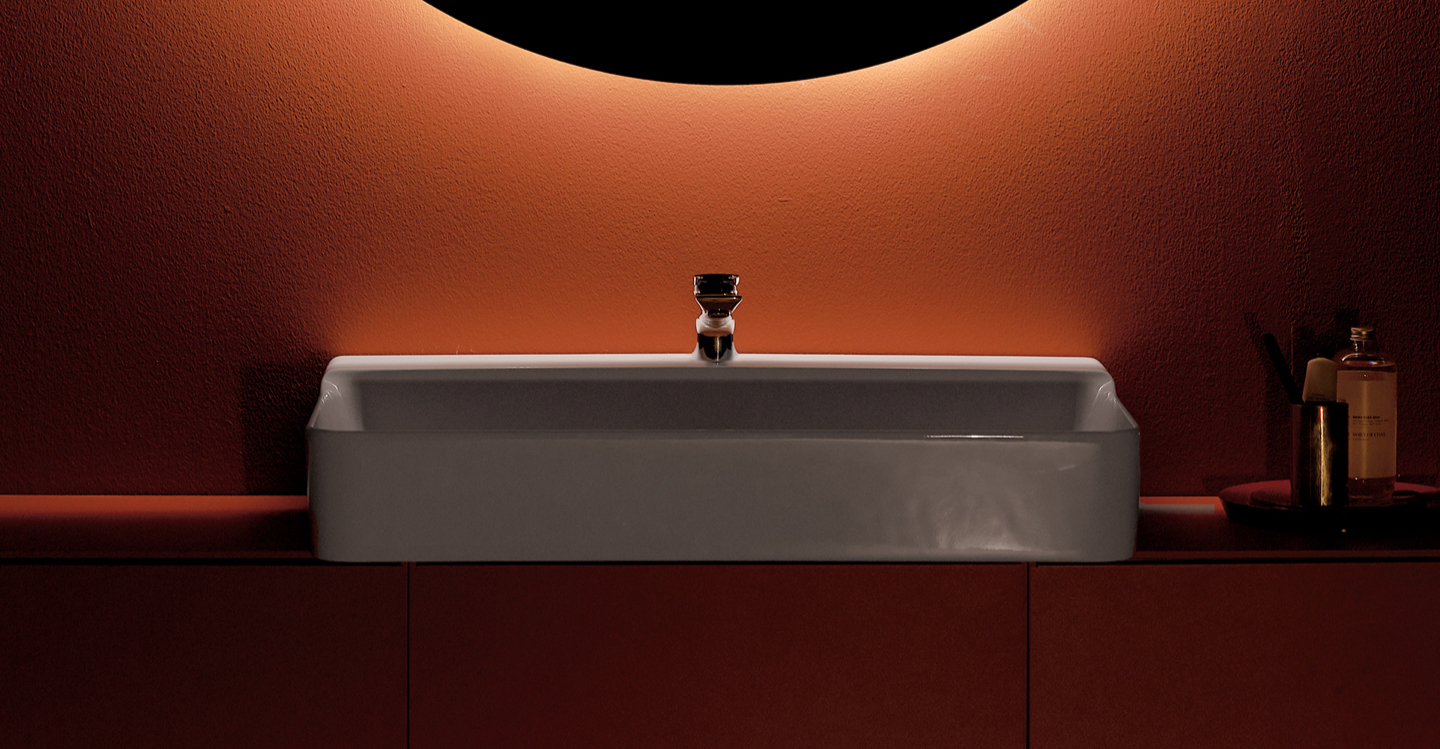 Our Major Projects
King Khaled international Airport
(Riyadh, Saudi Arabia)
Al Anoud Tower
(Riyadh, Saudi Arabia)
Riyadh Metro
(Riyadh, Saudi Arabia)
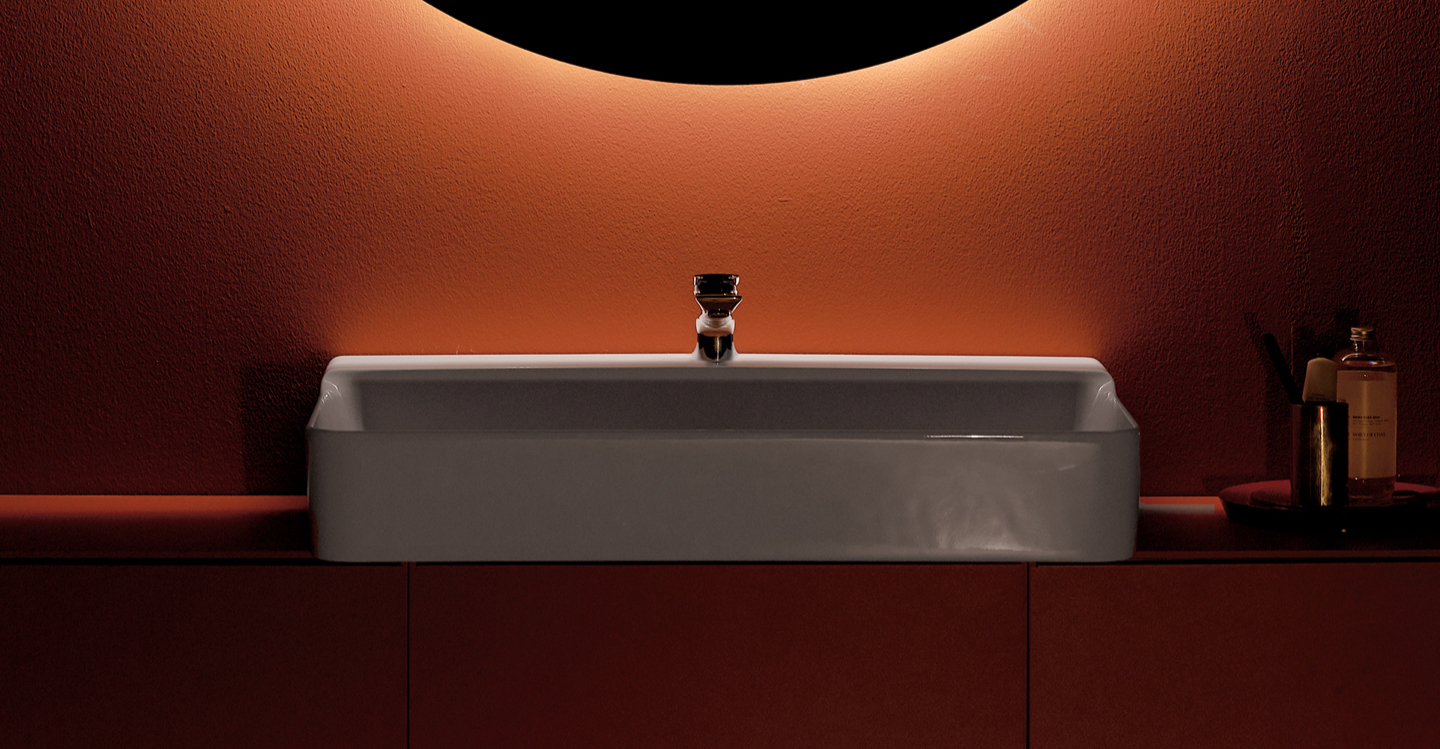 Our Major Projects
Princess Noura University
(Riyadh, Saudi Arabia)
Marriott hotel –DQ
(Riyadh, Saudi Arabia)
King Saud university
(Riyadh, Saudi Arabia)
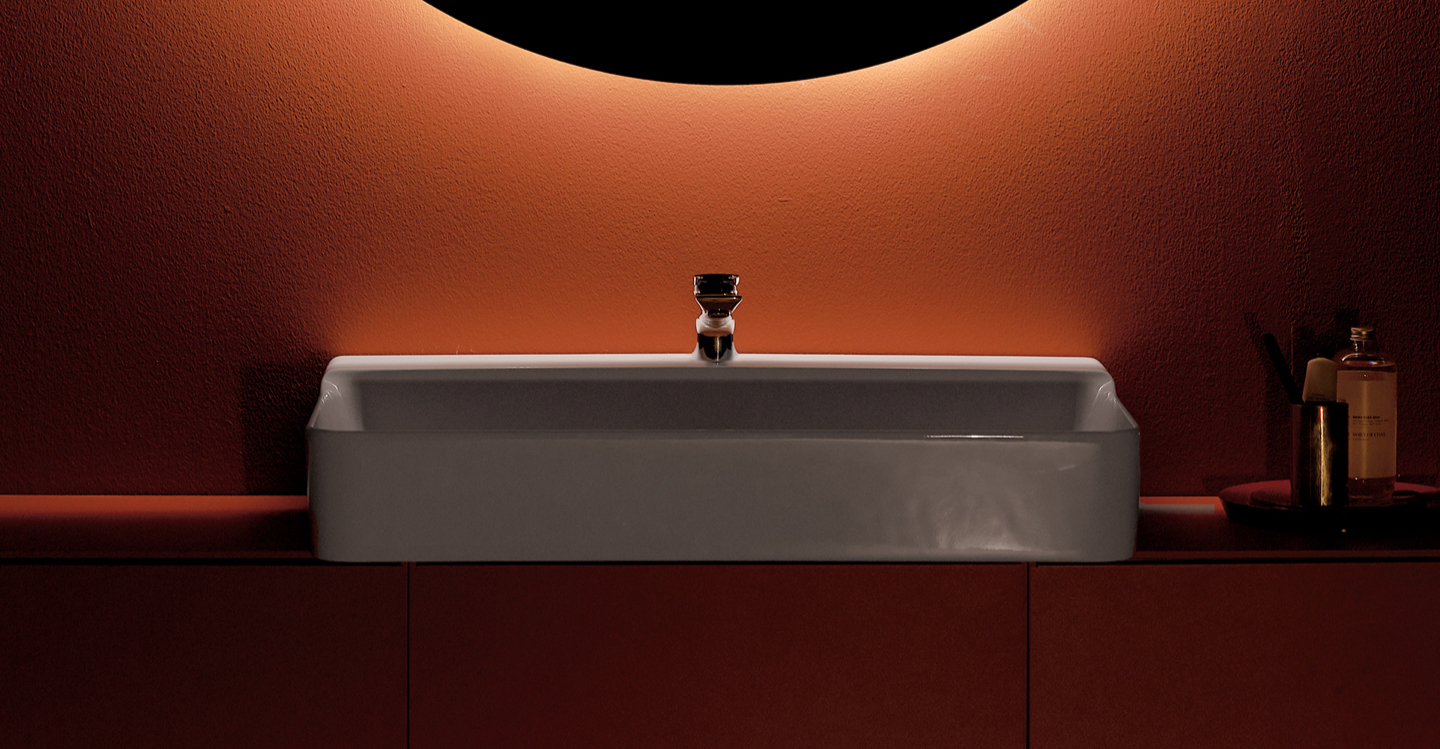 Our Major Projects
King Abdul Aziz International Airport
(Jeddah, Saudi Arabia)
Um Al Qura University
(Jeddah, Saudi Arabia)
Assila Hotel
(Jeddah, Saudi Arabia)
King Abdul Aziz University
(Jeddah, Saudi Arabia)
Our Suppliers
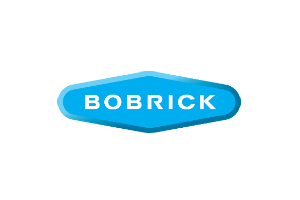 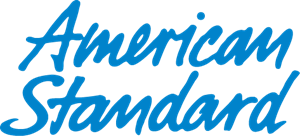 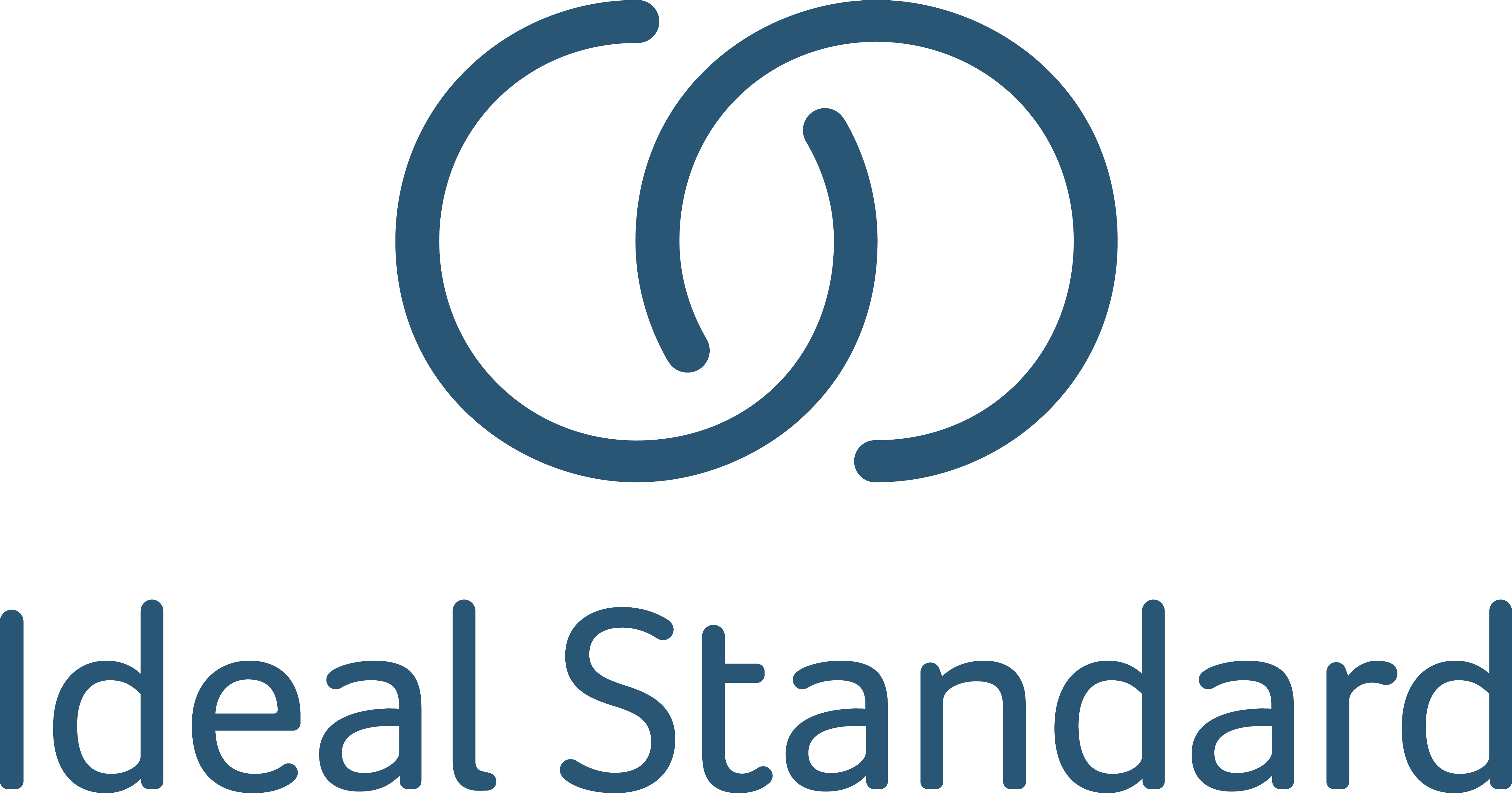 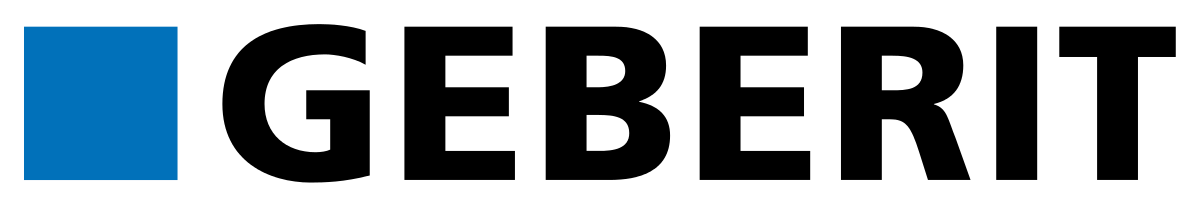 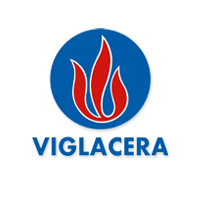 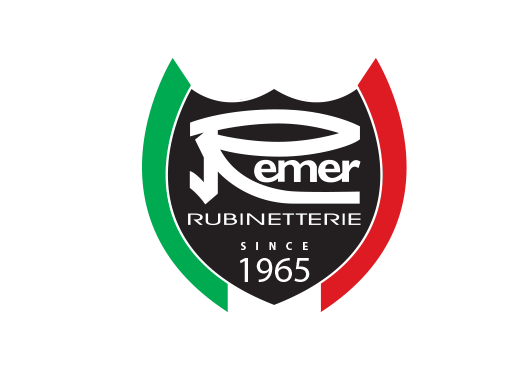 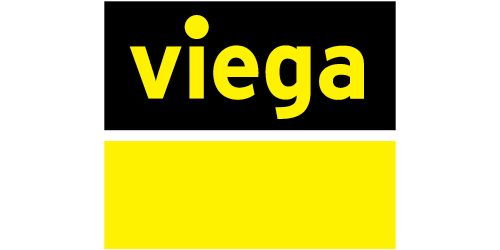 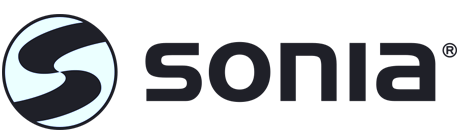 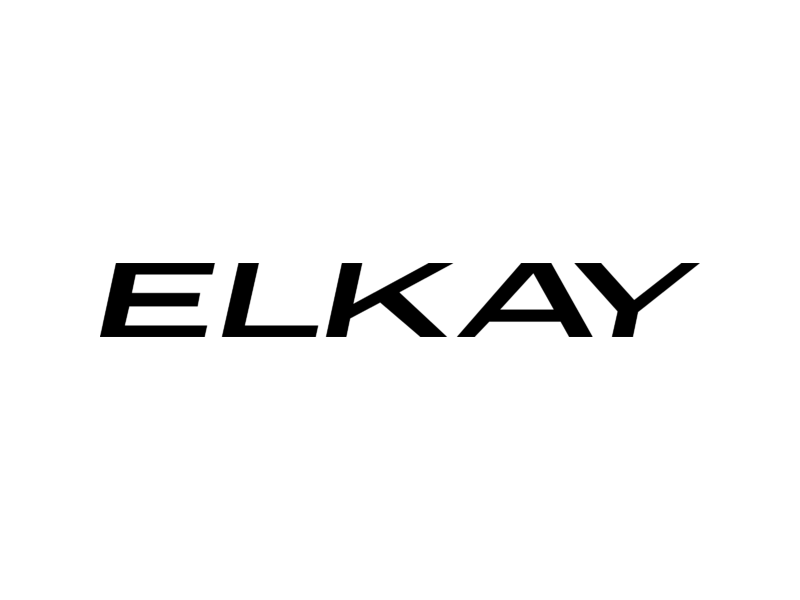 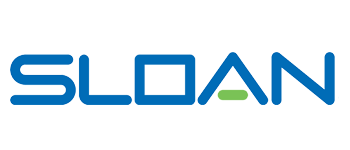 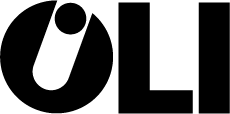 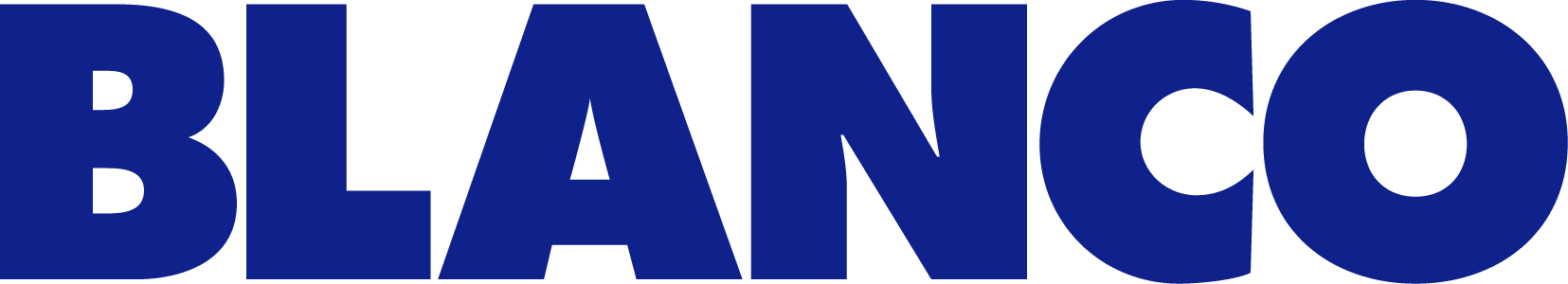 THANK YOU
Riyadh: Thakhasosi Street, Olaya. P.O.Box 53272, Riyadh 11573, KSA.

Jeddah :Thahlya Street, P.O. Box 3988 Jeddah 21481.

Dammam : P.O.Box 9289, Dammam 31413.
salesryd@amghamdi.com
salesjed@amghamdi.com
salesdam@amghamdi.com
Riyadh : 00966-11-4646279 / Fax: 00966-11-4646193.

Jeddah : 00966-012-6696263 / Fax: 00966-012-6612994

Dammam : 00966-03-8340248 / Fax: 00966-03-8347034